The Good Confession
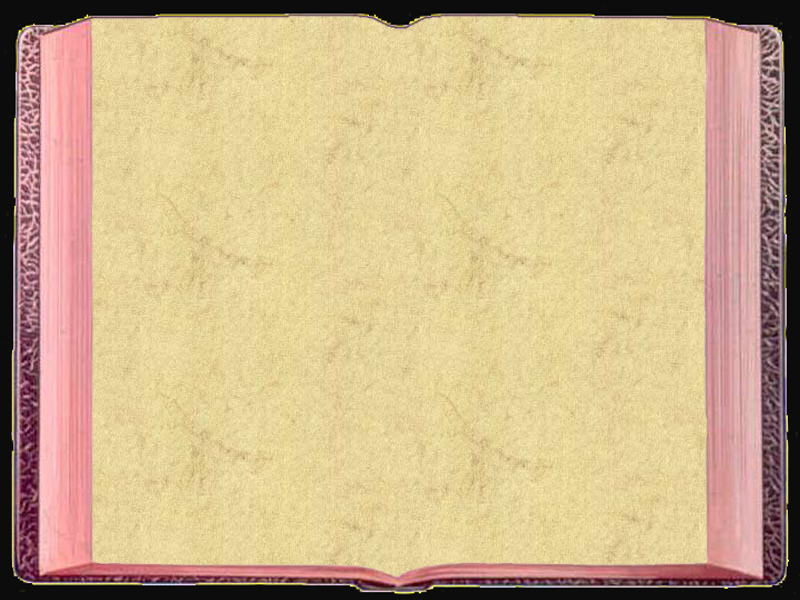 The Good Confession
1 Timothy 6:12-14
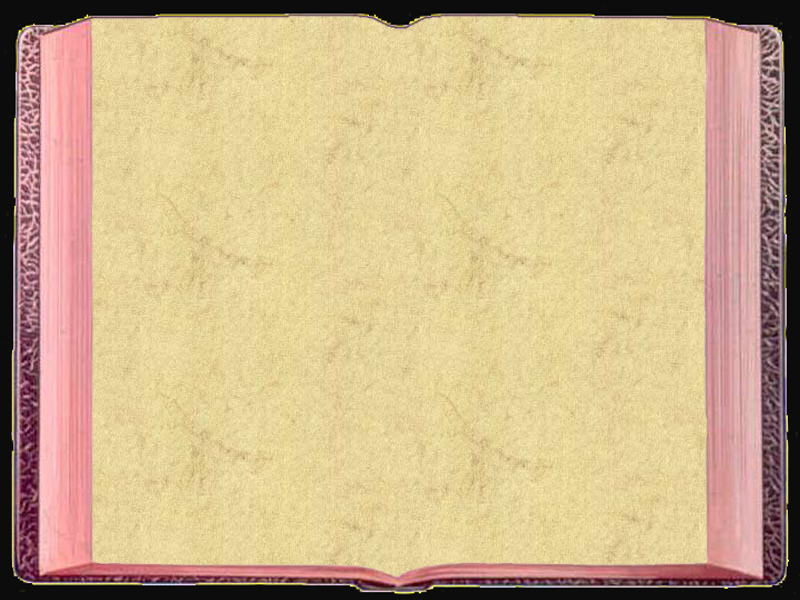 1 Tim 6:12
12 Fight the good fight of the faith. Take hold of the eternal life to which you were called when you made your good confession in the presence of many witnesses.
NIV
The Good Confession
WORD CONFESSION:
Means literally “to speak the same thing”
THE GOOD CONFESSION ACKNOWLEDGES WHAT THE N.T. AFFIRMS:
Jesus is the SON OF GOD!
The Good Confession
THE CONFESSION IS “GOOD”
Means literally “That which is intrinsically good and fair and beautiful”
The Good Confession
Why Call It The "Good" Confession?
[Speaker Notes: 7.  Why Call It The “Good Confession”]
The Good Confession
THERE ARE SEVERAL REASONS WHY THIS CONFESSION IS GOOD
The Good Confession
1.  BECAUSE OF WHO IT IDENTIFIES
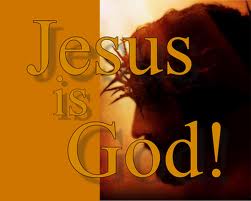 The Good Confession
THERE WERE VARIOUS OPINIONS OF JESUS WHEN HE WAS ON EARTH
Matt 16:13-14 When Jesus came to the region of Caesarea Philippi, he asked his disciples, "Who do people say the Son of Man is?"
The Good Confession
THERE WERE VARIOUS OPINIONS OF JESUS WHEN HE WAS ON EARTH
Matt 16:13-14
14 They replied, "Some say John the Baptist; others say Elijah; and still others, Jeremiah or one of the    prophets."
The Good Confession
THERE WERE VARIOUS OPINIONS OF JESUS WHEN HE WAS ON EARTH
Matt 16:15-16
"But what about you?" he asked. "Who do you say I am?" 
Simon Peter answered, "You are  the Christ, the Son of the living God."
The Good Confession
J.W. McGarvey—commentary on Acts
“The truth declared in the confession, that Jesus is the Christ, the Son of God, is, beyond controversy the foundation of the church...without it the church could not possibly exist.”
The Good Confession
IT IS IMPORTANT TODAY TO  DECLARE THE DEITY OF CHRIST
Many efforts are made to reduce Christ to a mere mortal
Books—magazines—articles—and lectures
deny the Deity of Christ
The Good Confession
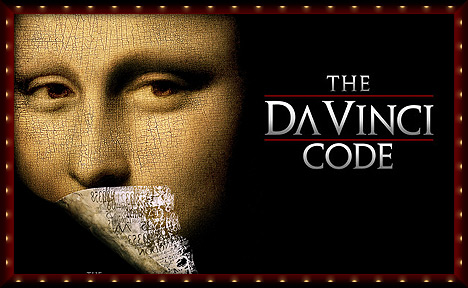 Asserts Jesus’ followers view Him as a “mortal prophet”
The Good Confession
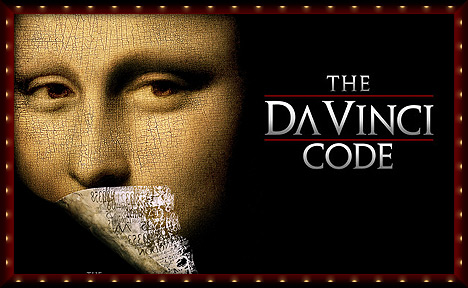 Contends that Jesus’ establishment as the “Son of God” was proposed by the Council of Nicaea
The Good Confession
Attempts have been made to show that Jesus’ teaching was borrowed from the Greek-Roman culture of His time
The Good Confession
The “Good Confession”  acknowledges:
That Jesus is the Savior
That He is the Anointed One
That He is prophet-priest-king
The Good Confession
Why Call It The "Good" Confession?
[Speaker Notes: 7.  Why Call It The “Good Confession”]
The Good Confession
2.  BECAUSE OF WHAT IT DECLARES
It is a declaration of COURAGE
John 12:42-43 Yet at the same time many even among the leaders believed in him.
The Good Confession
2.  BECAUSE OF WHAT IT DECLARES
It is a declaration of COURAGE
But because of the Pharisees they would not confess their faith for fear they would be put out of the synagogue;
The Good Confession
2.  BECAUSE OF WHAT IT DECLARES
It is a declaration of COURAGE
43 for they loved praise from men more than praise from God.
It takes courage today in our society to confess Jesus as Lord   when so many deny Him
The Good Confession
2.  BECAUSE OF WHAT IT DECLARES
It is a declaration of COURAGE
MANY RELIGIONS DENY THE PERSON OF JESUS CHRIST
ISLAM
JUDAISM
BUDDHISM
HINDUISM
The Good Confession
2.  BECAUSE OF WHAT IT DECLARES
It is a declaration of COURAGE
MANY “CHRISTIAN”  GROUPS DENY JESUS CHRIST
MORMONS
JEHOVAH’S WITNESSES
CHRISTIAN SCIENCE
ONENESS PENTECOSTALS
SCIENTOLOGY
The Good Confession
2.  BECAUSE OF WHAT IT DECLARES
It is a declaration of COURAGE
“The person of Jesus Christ is an illusion of the deception or impermanent material world of duality/nothingness, therefore Jesus himself is an illusion and of no lasting or permanent value”
The Good Confession
2.  BECAUSE OF WHAT IT DECLARES
It is a declaration of DEEP CONVICTION
W.E. Vine:  “The effect of deep conviction of facts”
The Good Confession
2.  BECAUSE OF WHAT IT DECLARES
It is a declaration of DEEP CONVICTION
Philosophy of relativism
god of tolerance
Rejection of absolute truth
TODAY:
The Good Confession
2.  BECAUSE OF WHAT IT DECLARES
It is a declaration of DEEP CONVICTION
THE GOOD CONFESSION:
Believes there is TRUTH that makes men free – John 8:32
The Good Confession
Why Call It The "Good" Confession?
[Speaker Notes: 7.  Why Call It The “Good Confession”]
The Good Confession
3. BECAUSE IT IS PART OF SALVATION
Heb 2:1-3  We must pay more careful attention, therefore, to what we have heard, so that we do not drift away.
The Good Confession
3. BECAUSE IT IS PART OF SALVATION
2 For if the message spoken by angels was binding, and every violation and disobedience received its just punishment, 3 how shall we escape if we ignore such a great salvation?
The Good Confession
3. BECAUSE IT IS PART OF SALVATION
Matt 1:21 She will give birth to a son, and you are to give him the name Jesus, because he will save his people from their sins."
The Good Confession
3. BECAUSE IT IS PART OF SALVATION
1 Tim 1:15 Here is a trustworthy saying that deserves full acceptance: Christ Jesus came into the world to save sinners
The Good Confession
3. BECAUSE IT IS PART OF SALVATION
Salvation is “Great” – Heb. 2:1-3
Salvation is implied in the name “Jesus” –Matt. 1:21
Christ came to “save sinners” –1 Tim. 1:15
The Good Confession
3. BECAUSE IT IS PART OF SALVATION
Rom 10:9-11  That if you confess with your mouth, "Jesus is Lord," and believe in your heart that God raised him from the dead, you will be saved.
The Good Confession
3. BECAUSE IT IS PART OF SALVATION
10 For it is with your heart that you believe and are justified, and it is with your mouth that you confess and are saved.
The Good Confession
3. BECAUSE IT IS PART OF SALVATION
Rom 10:11 For with the heart one believes unto righteousness, and with the mouth confession is made unto salvation. NKJV
The word “unto” is Greek “eis”  and means “toward”
Confession is “toward”   salvation
The Good Confession
Why Call It The "Good" Confession?
[Speaker Notes: 7.  Why Call It The “Good Confession”]
The Good Confession
4.  BECAUSE OF WHAT IT ANTICIPATES
Luke 12:8-10 "I tell you, whoever acknowledges me before men, the Son of Man will also acknowledge him before the angels of God.
“Acknowledge” is “confess” or       “to assent”
The Good Confession
4.  BECAUSE OF WHAT IT ANTICIPATES
The “good confession” anticipates being confessed by the Son of God whom we confess
The Good Confession
4.  BECAUSE OF WHAT IT ANTICIPATES
God “confessed” that Jesus was His Son
At Christ’s baptism—Matt. 3:17
At the transfiguration—Matthew 17:5
“This is My Son whom I love, and with Him I am well pleased”
The Good Confession
4.  BECAUSE OF WHAT IT ANTICIPATES
THINK ABOUT BEING ACKNOWLEDGED IN THE SAME WAY BY THE SAME GOD WHO ACKNOWLEDGED JESUS AS HIS SON
The Good Confession
4.  BECAUSE OF WHAT IT ANTICIPATES
2 Cor 6:18 I will be a Father to you, and you will be my sons and daughters,  says the Lord Almighty."
The Good Confession
4.  BECAUSE OF WHAT IT ANTICIPATES
Gal 3:26-27 You are all sons of God through faith in Christ Jesus, 27 for all of you who were baptized into Christ have clothed yourselves with Christ.
The Good Confession
4.  BECAUSE OF WHAT IT ANTICIPATES
Gal 4:6-7 Because you are sons, God sent the Spirit of his Son into our hearts, the Spirit who calls out, "Abba, Father."
The Good Confession
4.  BECAUSE OF WHAT IT ANTICIPATES
7 So you are no longer a slave, but a son; and since you are a son, God has made you also an heir.
The Good Confession
4.  BECAUSE OF WHAT IT ANTICIPATES
God acknowledged Jesus as His Son
God will acknowledge us as His Sons and Daughters
The Good Confession
WHEN DO WE MAKE THE GOOD CONFESSION?
[Speaker Notes: 7.  Why Call It The “Good Confession”]
The Good Confession
WHEN WE OBEY THE GOSPEL
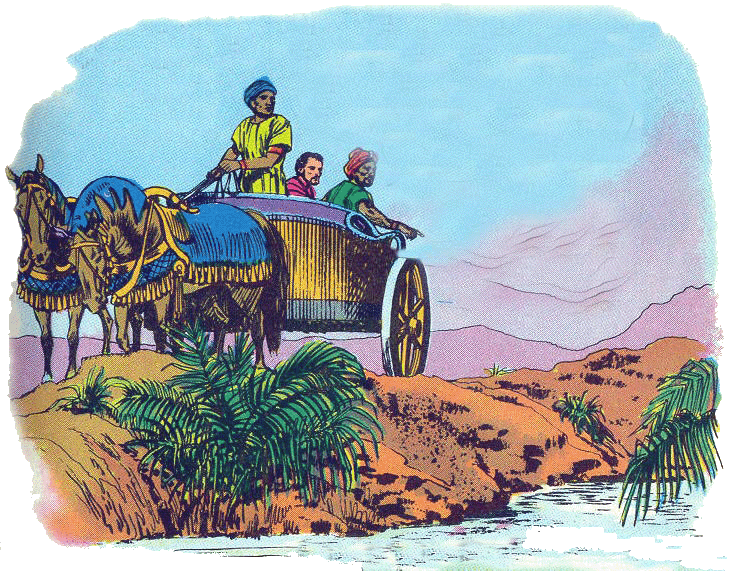 Acts 8:35-39 Then Philip opened his mouth, and beginning at this Scripture, preached Jesus to him.
The Good Confession
WHEN WE OBEY THE GOSPEL
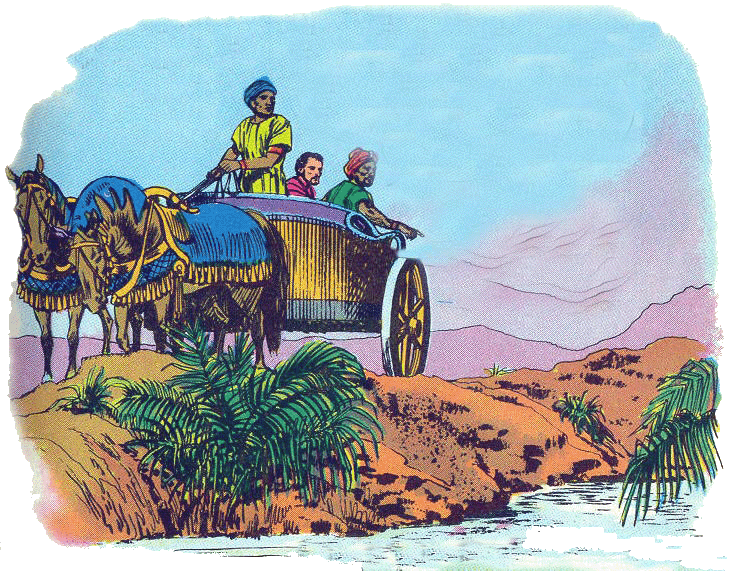 36 Now as they went down the road, they came to some water. And the eunuch said, "See, here is water. What hinders me from being baptized?"
The Good Confession
WHEN WE OBEY THE GOSPEL
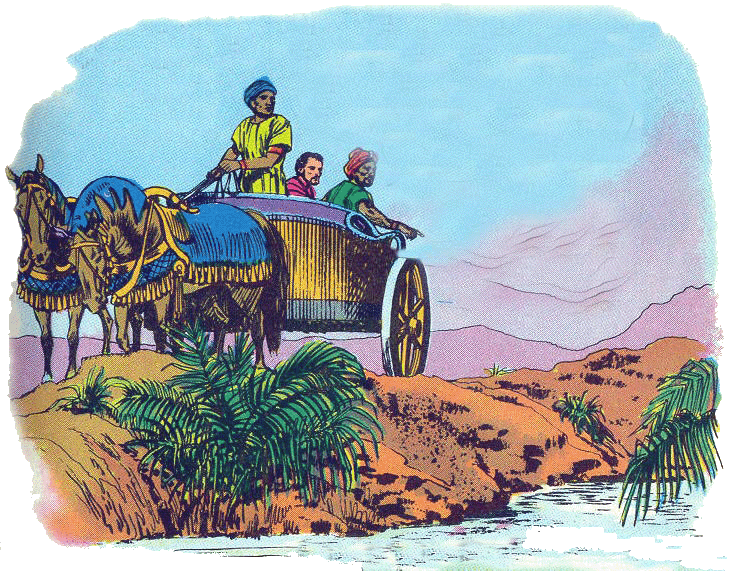 37 Then Philip said, "If you believe with all your heart, you may."
And he answered and said, "I believe that Jesus Christ is the Son of God."
The Good Confession
WHEN WE OBEY THE GOSPEL
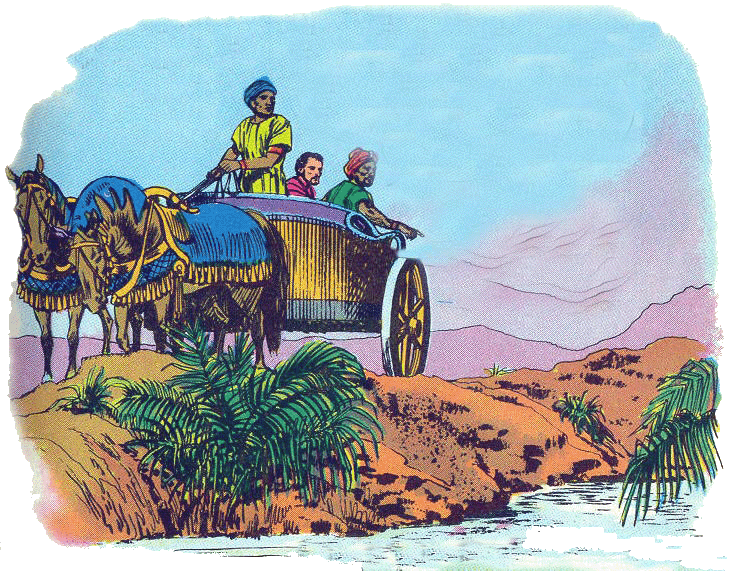 38 So he commanded the chariot to stand still. And both Philip and the eunuch went down into the water, and he baptized him.
The Good Confession
BY THE LIFE WE LIVE
2 Tim 2:19 "The Lord knows those who are his," and, "Everyone who confesses the name of the Lord must turn away from wickedness."
The Good Confession
BY THE LIFE WE LIVE
2 Tim 2:19 "The Lord knows those who are his," and, "Everyone who confesses the name of the Lord must turn away from wickedness."
The Good Confession
BY THE LIFE WE LIVE
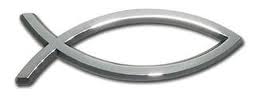 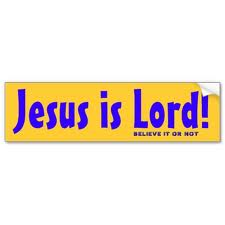 CONFESSION OF CHRIST INVOLVES MUCH MORE THAN A BUMPER STICKER
The Good Confession
BY THE LIFE WE LIVE
1 John 2:3-6  We know that we have come to know him if we obey his commands. 4 The man who says, "I know him," but does not do what he commands is a liar, and the truth is not in him.
The Good Confession
BY THE LIFE WE LIVE
5 But if anyone obeys his word, God's love is truly made complete in him. This is how we know we are in him: 6 Whoever claims to live in him must walk as Jesus did.
The Good Confession
BY THE LIFE WE LIVE
1 Tim 6:12  Fight the good fight of the faith. Take hold of the eternal life to which you were called when you made your good confession in the presence of many witnesses.
The Good Confession
BY THE LIFE WE LIVE
Heb 4:14 Therefore, since we have a great high priest who has gone through the heavens, Jesus the Son of God, let us hold firmly to the faith we profess.
The Good Confession
BY THE LIFE WE LIVE
Heb 10:23 Let us hold unswervingly to the hope we profess, for he who promised is faithful.
WORD “PROFESS” IS SAME AS “CONFESS” – ACKNOWLEDGE
The Good Confession
BY THE LIFE WE LIVE
A LIFE LIVED REPRESENTS A FAR GREATER CONFESSION THAN WORDS SPOKEN
1 John 4:15  If anyone acknowledges that Jesus is the Son of God, God lives in him and he in God.
The Good Confession
Are You Willing To Confess Him?
Jesus said:
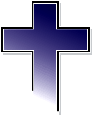 “ Whosoever therefore shall confess me before men, him will I confess also before my Father which is in heaven. But whosoever shall deny me before men, him will I also deny before my Father which is in heaven.”
[Speaker Notes: Are You Willing To Confess Him?]
The Good Confession
Are You Willing To Confess Him?
ONE DAY—ALL WILL CONFESS
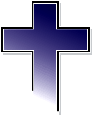 Phil 2:10-11 that at the name of Jesus every knee should bow, in heaven and on earth and under the earth,  11 and every tongue confess that Jesus Christ is Lord,to the glory of God the Father.
[Speaker Notes: Are You Willing To Confess Him?]
The Good Confession
Are You Willing To Confess Him?
ONE DAY—ALL WILL CONFESS
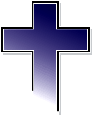 Rom 14:10-11 For we will all stand before God's judgment seat. 11 It is written:"'As surely as I live,' says the Lord,'every knee will bow before me; every tongue will confess to God.'"
[Speaker Notes: Are You Willing To Confess Him?]
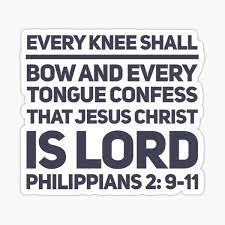 The Good Confession
Are You Willing To Confess Him?
ONE DAY—ALL WILL CONFESS
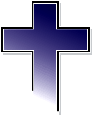 YOU WILL CONFESS JESUS AS THE SON OF GOD
DON’T WAIT UNTIL IT IS TOO LATE
MAKE THE GOOD CONFESSION  NOW
[Speaker Notes: Are You Willing To Confess Him?]